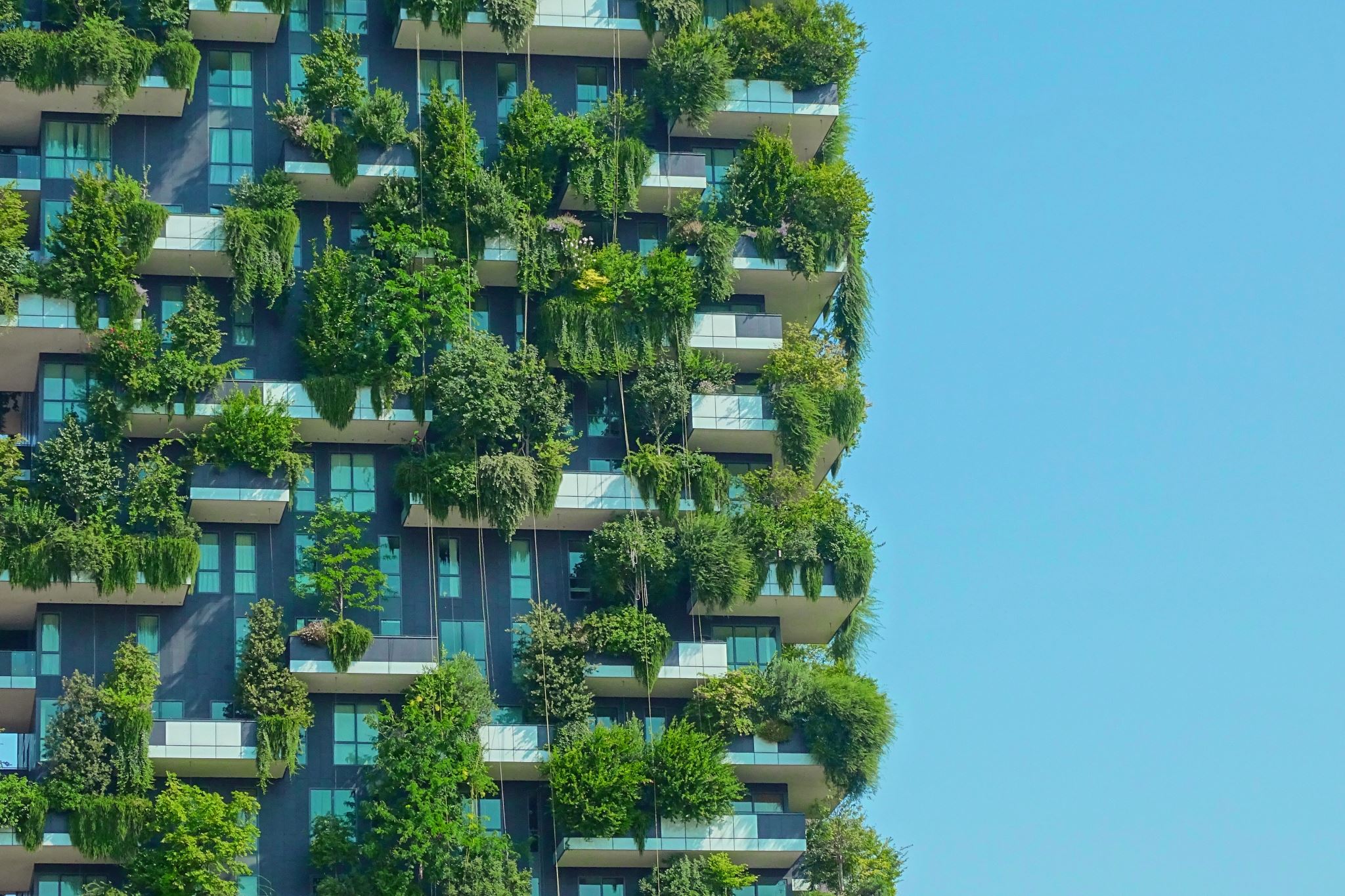 SUSTAINABLE DEVELOPMENT IN EU EXTERNAL RELATIONS
TRINH THUY ANH, Assoc. Prof. 
University of Economics Ho Chi Minh City (UEH)
Content
INTRODUCTION
Definition of sustainable development and its relevance to EU external relations
Overview of EU external relations policies and their relation to sustainable development
THE EU AND GLOBAL SUSTAINABILITY: POLICY OBJECTIVES AND IMPLEMENTATION
EU global sustainability goals and policies
EU external relations instruments for promoting sustainable development
EU cooperation with other countries and international organizations on sustainable
development
SUSTAINABLE DEVELOPMENT IN EU NEIGHBORHOOD AND DEVELOPMENT COOPERATION
EU sustainable development policies in its neighborhood
EU sustainable development cooperation with developing countries
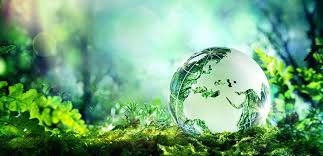 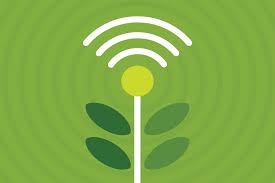 3. SUSTAINABLE DEVELOPMENT IN EU NEIGHBORHOOD AND DEVELOPMENT COOPERATION
EU sustainable development policies in its neighborhood
EU sustainable development cooperation with developing countries
EU sustainable development policies in its neighborhood
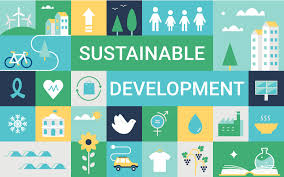 The European Union (EU) prioritizes sustainable development in its neighborhood policy, aiming to promote stability, security, and prosperity in the regions bordering the EU. The EU's neighborhood policies are primarily implemented through the European Neighborhood Policy (ENP) and various regional partnerships, focusing on economic development, environmental sustainability, social inclusion, and good governance
1. European Neighborhood Policy (ENP)
The ENP is the EU’s primary framework for managing its relations with 16 neighboring countries to the east and south of the EU. The ENP aims to foster stability, security, and prosperity in these regions by promoting reforms aligned with EU values, including sustainable development. Key aspects include:
Tailored Action Plans: The ENP is implemented through bilateral action plans or partnership priorities that are tailored to each partner country’s specific needs, including sustainable development objectives such as climate action, energy efficiency, sustainable agriculture, and environmental protection.
Eastern Partnership (EaP): Involving Armenia, Azerbaijan, Belarus (currently suspended), Georgia, Moldova, and Ukraine, the EaP supports sustainable economic development, energy security, and environmental resilience. The EaP includes a focus on promoting a green and digital transition, aligning with the EU’s Green Deal and Digital Agenda.
Union for the Mediterranean (UfM): Engages countries from the Southern Mediterranean, promoting sustainable development through regional projects in areas such as water management, renewable energy, sustainable transport, and urban development. The UfM emphasizes collaborative efforts on environmental protection, climate resilience, and socio-economic inclusion.
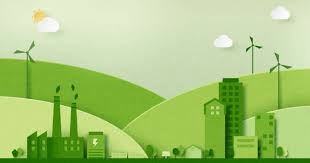 2. Regional Cooperation and Initiatives
Black Sea Synergy: An EU initiative to foster regional cooperation around the Black Sea, focusing on environmental protection, sustainable tourism, and fisheries management. The initiative supports projects that enhance regional collaboration on climate change adaptation and the sustainable use of marine resources.
Eastern Partnership Green Agenda: A comprehensive agenda aimed at promoting sustainable development in the Eastern Partnership countries by supporting energy transition, reducing pollution, enhancing biodiversity, and fostering a circular economy. This agenda aligns with the EU Green Deal’s goals and includes initiatives such as improving air quality and increasing energy efficiency.
Southern Neighborhood Green Growth and Circular Economy: The EU works with Southern Neighborhood countries to develop green growth strategies, promoting renewable energy, waste management, and water resource management. This cooperation includes support for transitioning to sustainable, low-carbon economies through technical assistance and funding.
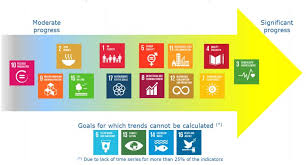 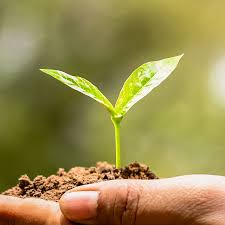 3. Sustainable Energy and Climate Action
EU4Energy Initiative: Focuses on improving energy security, energy efficiency, and renewable energy deployment in Eastern Partnership countries. It includes technical assistance, policy advice, and funding to support the transition to sustainable energy systems.
Covenant of Mayors for Climate and Energy in the Neighborhood: This initiative involves local authorities from ENP countries committing to reducing carbon emissions, improving energy efficiency, and increasing the use of renewable energy sources. It promotes local action on climate change and energy sustainability.
Climate Action and Environmental Sustainability: The EU provides support for climate adaptation and mitigation measures in neighboring countries, including capacity building, funding for green infrastructure, and support for implementing Nationally Determined Contributions (NDCs) under the Paris Agreement.
4. Economic and Social Development
Promoting Inclusive Growth: The EU supports inclusive economic growth in its neighborhood by funding projects that create jobs, improve education and skills, and promote entrepreneurship, especially among youth and women. The focus is on developing sustainable, diversified economies that are less dependent on resource extraction and more resilient to external shocks.
Support for SMEs and Green Innovation: The EU fosters the development of small and medium-sized enterprises (SMEs) in neighboring countries through financial instruments, technical assistance, and initiatives that promote green innovation, sustainable business practices, and access to finance for environmentally-friendly projects.
Social Inclusion and Gender Equality: EU policies aim to address social inequalities in its neighborhood, promoting access to quality education, healthcare, and social services. Programs focus on improving the livelihoods of vulnerable populations and ensuring that economic growth benefits all segments of society.
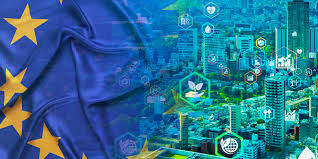 5. Governance and Rule of Law
Promoting Good Governance: The EU works to strengthen governance structures in neighboring countries, enhancing transparency, accountability, and the rule of law. Good governance is seen as essential for sustainable development, as it improves the management of natural resources, reduces corruption, and ensures that development benefits are equitably distributed.
Rule of Law and Anti-Corruption: The EU supports judicial reforms, anti-corruption initiatives, and efforts to improve public administration in its neighborhood, helping to create a conducive environment for sustainable development.
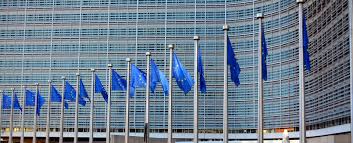 6. Cross-Border Cooperation
Cross-Border Cooperation (CBC) Programs: These programs support joint projects between EU member states and neighboring countries to address shared challenges, including environmental protection, sustainable tourism, and regional economic development. CBC programs aim to promote sustainable regional development by fostering collaboration on issues such as water management, biodiversity, and sustainable transport.
Danube and Black Sea Strategies: Regional strategies that promote cooperation on sustainable development among countries along the Danube River and Black Sea, focusing on protecting natural resources, promoting sustainable transport, and enhancing regional connectivity.
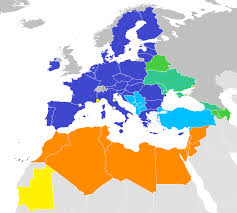 7. Financial Instruments and Technical Assistance
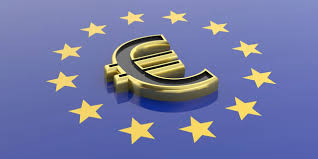 Neighbourhood, Development and International Cooperation Instrument (NDICI) – Global Europe: The main financial instrument supporting the EU’s external action, including in the neighborhood. It funds sustainable development projects, supports reforms, and helps countries address economic, social, and environmental challenges.
Technical Assistance and Information Exchange (TAIEX): Provides technical support to neighboring countries to help them align with EU standards, including those related to environmental protection, sustainable energy, and climate action.
Twinning Programs: Twinning initiatives facilitate direct cooperation between public institutions in EU member states and their counterparts in neighboring countries, providing expertise and support in areas such as environmental management, sustainable urban planning, and energy efficiency.
8. Security, Stability, and Resilience
Integrated Approach to Security: The EU recognizes that security and sustainable development are interconnected. Its neighborhood policy includes efforts to address security challenges, such as conflict prevention, crisis management, and combating organized crime, which can undermine sustainable development.
Resilience Building: The EU works to enhance the resilience of neighboring countries to economic, social, and environmental shocks, including those related to climate change and natural disasters. This includes support for disaster risk reduction, sustainable resource management, and community-based adaptation strategies.
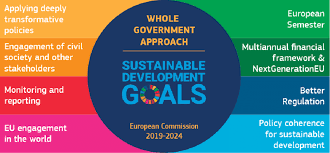 Challenges and Considerations
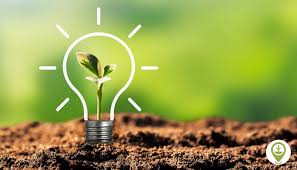 Political Instability and Governance Issues: Achieving sustainable development in the EU’s neighborhood can be hampered by political instability, governance challenges, and conflicts in some regions.
Balancing Short-term Needs with Long-term Goals: Addressing immediate socio-economic needs while maintaining a focus on long-term sustainability can be a complex balance for the EU’s neighborhood policies.
Diverse Needs and Capacities: The varied political, economic, and environmental conditions across the EU’s neighborhood require tailored approaches that account for different needs and capacities of partner countries.
EU sustainable development cooperation with developing countries
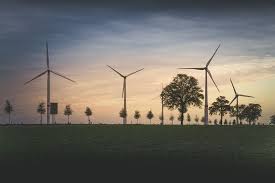 The European Union (EU) plays a significant role in promoting sustainable development in developing countries through its external action policies, which align with the global 2030 Agenda for Sustainable Development and the Sustainable Development Goals (SDGs). The EU's approach is guided by principles of partnership, inclusivity, and respect for the sovereignty of developing countries, while aiming to address key challenges such as poverty, inequality, climate change, and environmental degradation.
1. Policy Frameworks and Strategic Goals
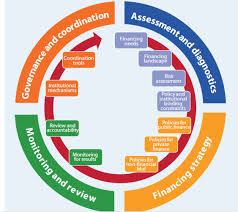 European Consensus on Development: This key policy framework aligns the EU’s development cooperation with the SDGs, emphasizing the eradication of poverty, human rights, good governance, and inclusive sustainable growth. The Consensus promotes a holistic approach that integrates the social, economic, and environmental dimensions of development.
Global Europe: Neighbourhood, Development, and International Cooperation Instrument (NDICI): Launched in 2021, NDICI – Global Europe is the EU’s main financial instrument for supporting external action, including sustainable development in developing countries. It focuses on poverty eradication, climate action, human rights, and addressing global challenges such as health and education.
EU Green Deal: The EU Green Deal also extends to its external relations, aiming to make the EU a global leader in climate and environmental diplomacy. This includes promoting the green transition and sustainable energy in developing countries, reducing emissions, and enhancing resilience to climate change.
2. Key Areas of Cooperation: Climate Change and Environmental Sustainability
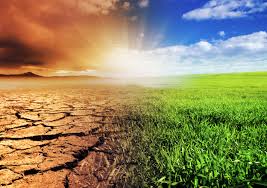 Climate Action and Resilience Building: The EU supports developing countries in implementing their Nationally Determined Contributions (NDCs) under the Paris Agreement, focusing on mitigation, adaptation, and capacity building. This includes technical assistance, financial support, and policy dialogue to help countries transition to low-carbon economies and build resilience to climate impacts.
Biodiversity and Natural Resource Management: The EU collaborates with developing countries to protect biodiversity, combat deforestation, promote sustainable land use, and manage water resources. Initiatives such as the EU Biodiversity Strategy aim to enhance global efforts to halt biodiversity loss and restore ecosystems.
Renewable Energy and Energy Efficiency: The EU promotes sustainable energy solutions in developing countries through initiatives like the Africa-EU Energy Partnership and the EU External Investment Plan, which aim to increase access to clean, affordable, and reliable energy, supporting sustainable economic development and reducing greenhouse gas emissions.
2. Key Areas of Cooperation: Economic Development and Inclusive Growth
Support for SMEs and Sustainable Trade: The EU encourages sustainable economic growth by supporting small and medium-sized enterprises (SMEs), promoting fair trade practices, and improving access to international markets for developing countries. The EU’s Generalised Scheme of Preferences (GSP) offers trade incentives to developing countries that meet human rights, labor, and environmental standards.
Investing in Human Capital: Education, skills development, and health are key areas of EU cooperation. The EU supports educational programs, vocational training, and health initiatives that improve the quality of life and create opportunities for youth and marginalized communities in developing countries.
Job Creation and Decent Work: The EU works to create decent job opportunities in developing countries through investments in sustainable industries, infrastructure, and innovation, with a focus on gender equality, youth employment, and social protection.
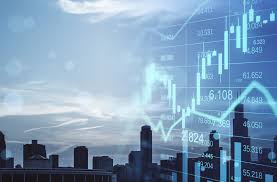 2. Key Areas of Cooperation: Governance, Human Rights, and Social Inclusion
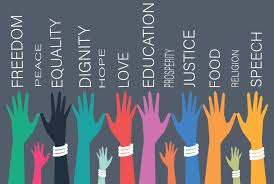 Strengthening Governance and Rule of Law: The EU provides support for good governance, rule of law, and institutional capacity building, which are crucial for sustainable development. This includes anti-corruption measures, support for transparent and accountable governance, and promoting democratic processes.
Human Rights and Gender Equality: The EU prioritizes human rights in its development cooperation, advocating for gender equality, the rights of children and vulnerable groups, and social inclusion. Programs focus on empowering women and girls, addressing gender-based violence, and promoting equal access to resources and opportunities.
Social Protection Systems: The EU supports the development of social protection systems in developing countries to reduce vulnerability, protect against economic shocks, and promote inclusive growth.
2. Key Areas of Cooperation: Health and Education
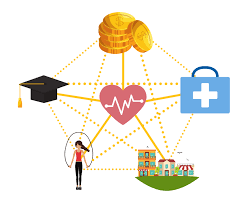 Global Health Initiatives: The EU is a significant contributor to global health initiatives, such as Gavi, the Vaccine Alliance, and the Global Fund to Fight AIDS, Tuberculosis, and Malaria. It supports developing countries in strengthening health systems, improving access to essential health services, and addressing global health threats, including pandemics.
Education for All: The EU invests in education initiatives in developing countries to improve access to quality education, reduce inequalities, and support lifelong learning opportunities. Programs focus on primary education, vocational training, and digital skills development.
3. Financial Instruments and Technical Assistance
EU Trust Funds and Blending Facilities: The EU uses trust funds, such as the EU Emergency Trust Fund for Africa, and blending facilities to leverage additional funding for development projects by combining grants with loans or equity from financial institutions. These instruments support projects in sectors like infrastructure, renewable energy, and social services.
Humanitarian Aid and Crisis Response: Through the European Civil Protection and Humanitarian Aid Operations (ECHO), the EU provides emergency assistance, disaster relief, and support for post-crisis recovery in developing countries, linking humanitarian aid with longer-term development goals.
Technical Assistance and Capacity Building: The EU provides technical assistance to help developing countries design and implement policies and strategies that promote sustainable development. This includes support for data collection, policy analysis, and capacity building in areas like public financial management and environmental governance.
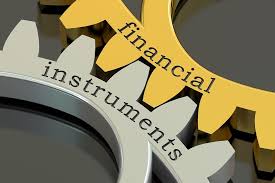 4. Partnerships and Multilateral Engagement
Bilateral and Regional Partnerships: The EU works through bilateral agreements and regional partnerships, such as the Africa-EU Partnership, the Caribbean-EU Partnership, and the Pacific-EU Partnership, to address shared challenges and promote sustainable development goals.
Engagement with International Organizations: The EU collaborates closely with international organizations, including the United Nations, World Bank, and International Monetary Fund (IMF), to align its development efforts with global initiatives and leverage international expertise and resources.
Civil Society and Private Sector Engagement: The EU involves civil society organizations and the private sector in its development cooperation, recognizing their crucial roles in driving innovation, advocating for sustainable practices, and ensuring accountability.
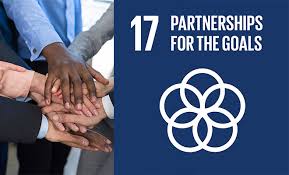 5. Challenges and Considerations
Complex Development Contexts: The EU faces challenges in addressing diverse and complex development contexts, including conflict-affected areas, fragile states, and regions with limited governance capacity.
Ensuring Policy Coherence: The EU strives to ensure that its trade, agriculture, migration, and other external policies are coherent with its development objectives, avoiding negative impacts on developing countries.
Mobilizing Sufficient Resources: While the EU is a major donor, achieving sustainable development goals in developing countries requires mobilizing additional resources, including private sector investments and domestic resource mobilization within developing countries.
Adapting to Emerging Challenges: The EU must continuously adapt its development cooperation strategies to address emerging challenges, such as climate change, digital transformation, and evolving geopolitical dynamics.
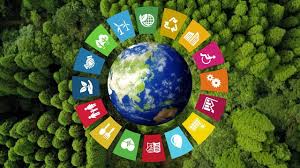 6. Monitoring and Accountability
Results-Oriented Approach: The EU employs a results-oriented approach in its development cooperation, with a focus on monitoring progress, evaluating outcomes, and ensuring that projects deliver tangible benefits to target populations.
Transparency and Accountability: The EU emphasizes transparency and accountability in its development aid, working to ensure that funds are used effectively and reach those most in need.
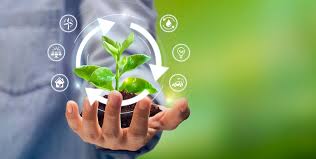 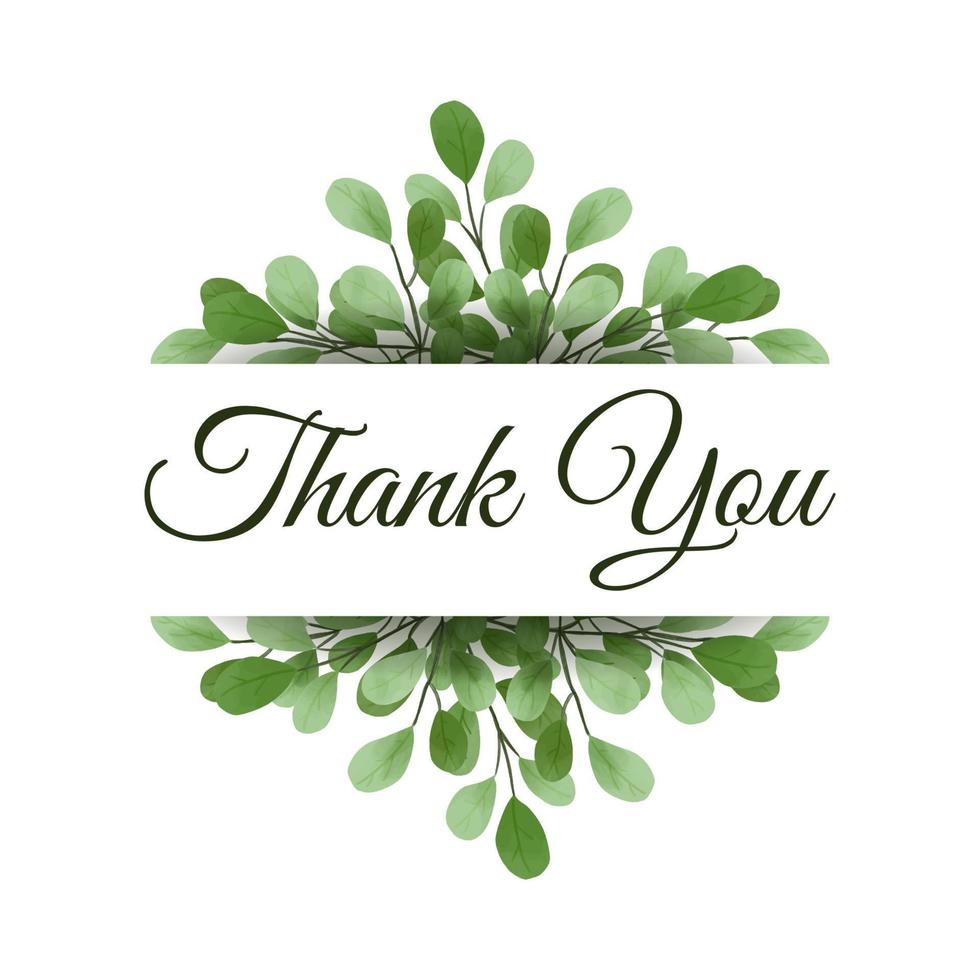